Tema nr. 3. Materii prime farmaceutice
Plan
1. Substanţe medicamentoase
2. Substanţe auxiliare
3. Materiale de condiţionare-ambalare.   Etichetarea și divizarea medicamentelor
/71
1
1. Substanţe medicamentoase
Substanţe medicamentoase (substanţe active, principii active) reprezintă o materie primă, conţinută într-o formă farmaceutică, care este responsabilă de o acţiune terapeutică.

Substanţe medicamentoase
materie primă MINERALĂ
materie primă BIOLOGICĂ
materie primă CHIMICĂ
/71
2
1. Substanţe medicamentoase
Substanţe medicamentoase
UNITARE:
-    acidul acetilsalicilic, 
cofeina, 
fenobarbitalul, 
bromura de sodiu, etc.
AMESTEC DE SUBSTANŢE
/71
3
AMESTEC DE SUBSTANŢE - un grup de substanţe active, care posedă o acţiune terapeutică specifică
FITOCOMPLEX
UN AMESTEC SIMPLU DE SUBSTANŢE MEDICAMENTOASE
/71
4
Dacă amestec de substanţe active se întâlneşte în produsele vegetale, atunci el se numeşte fitocomplex. 

El reprezintă amestecuri naturale de substanţe active, pe lângă care se găsesc şi o serie de substanţe-balast. 

De exemplu, alcalozii din opiu, alcaloizii din frunzele de mătrăgună ( белладонна), etc.
/71
5
Termenul de drog (engl. drug – medicament, oland. droag – de a usca) – desemnă un produs vegetal sau o materie primă vegetală, ce reprezintă planta sau partea de plantă medicinală, recoltată şi uscată, mai rar în stare proaspătă, care se utilizează pentru prepararea de medicamente, prin operaţii de mărunţire, pulverizare, extracţie, comprimare etc. De exemplu – florile de tei, frunzele de mentă, etc. 

Important – actualmente, drog se asociază în exclusiv cu substanţe stupifiante. Dar esenţa cuvântului constă în aceea că înseamnă un produs medicamentos, o formă farmaceutică dozată, forma farmaceutică finită. (Drog – produs medicamentos; droguri – substanţe stupefiante, narcotice).
/71
6
Un alt termen este cel de prodrug (engl. prodrug - promedicament), sinonim cu precursor de medicament – substanţa biologic inactivă, rezultată prin modificarea structurii chimice a substanţei medicamentoase (vitamine, hormoni), a cărei activitatea biologică are loc in vivo prin hidroliză, calea enzimatică sau neenzimatică.
/71
7
În afară de substanţe unitare şi fitocomplecşi în practica farmaceutică se folosesc şi amestecuri de substanţe medicamentoase fabricate în industrie. 
De exempu, 
eufilina  - amestec de teofelină şi etilendiamină; 
diuretina – amestec de teobromină sodică şi salicilat de sodiu; 
amestec de cofeină şi acid citric; 
amestec cofeina şi benzoat de sodiu, etc. 
Cerinţele faţă de substanţele medicamentoase sunt expuse în farmacopee, GOST-uri, STAS-uri sau alte norme de calitate.
/71
8
Sarcina individuală nr. 2. 

A) Prezentaţi nu mai puţin de 5 fitocomplexe şi indicaţi: 1. în care produs vegetal ele se conţin, 2. ce clasă de substanţe chimice conţin şi 3. care este acţiunea specifică ale acestora. 
B) La fel, prezentaţi nu mai puţin de 5 amestecuri de substanţe medicamentoase fabricate în industrie, ce conţin nu mai puţin de 3 componente.
TERMEN: nu mai târziu de 11.02.2022
/71
9
Substanţele medicamentoase (SM) pot fi clasificate în funcţie de diferite criterii (3):
1.1. TOXICITATEA

1.2. NATURA MATERIILOR PRIME

1.3. ORIGINEA MATERIILOR PRIME
/71
10
1.1. Toxicitatea SM
SM
Substanţe ANODINE (безвредные)  
- bromura de calciu, - acidul acetilsalicilic, etc.
Substanţe 
PUTERNIC ACTIVE
(Separandum, aparte, отдельные)  
fenobarbital, 
cofeina, etc.
Substanţe 
TOXICE, STUPEFIANTE ŞI PSIHOTROPE (otravă, яд)
– atropina,
- morfina, etc.
/71
11
Sarcina individuală nr. 3. 

Prezentaţi cel puţin a câte 5 exemple de SM anodine, puternic active, stupefiante.
TERMEN: nu mai târziu de 17.02.2022
/71
12
1.2. NATURA MATERIILOR PRIME
SM
PRODUSE DEFINITE – sunt substanţe chimice care pot fi caracterizate prin constante fizice şi proprietăţi chimice. Ex: – acidul acetilsalicilic, papaverina, streptomicina, etc.
PRODUSE NEDEFINITE – de regulă sunt acelea, care se obţin prin extracţie din plante, organele animalelor, cu participarea micro-organismelor. 
Se mai obţin în rezultatul realizării diverselor transfor-mări chimice ale acestora sau prin tratarea diverselor substanţe minerale. 
Acestea sunt amestecuri cu caracteristicile variabile care depind de originea şi modul de obţinere. 
Ex: uleiul din ficat de peşte, etc.
PRODUSE REPREZENTATE DE ŢESUTURI ANIMALE SAU VEGETALE, ANIMALE SAU PLANTE ÎNTREGI.  
Ele se tratează prin diferite metode specifice de pre-lucrare, în vederea conservării şi utilizării; sunt definite prin caracterele lor morfo-logice şi histologice. Ex: - flori de muşeţel, hipofiza, etc.
/71
13
1.3. ORIGINEA MATERIILOR PRIME
SM
b) BIOLOGICĂ
a) MINERALĂ
c) DE SINTEZĂ SAU SEMISINTEZĂ
/71
14
a) Materii prime de origine minerală
produse naturale folosite ca atare sau după o purificare:
talc, 
sulf, etc.
produse elaborate din materii prime minerale, obţinute prin reacţii chimice:
sulfatul de sodiu, 
oxidul de magneziu, etc.
/71
15
b) Materii prime de origine biologică
obţinute din microorganisme sau cu ajutorul acestora
obţinute din produse animale
obţinute din produse vegetale
/71
16
Substanţe obţinute din produse vegetale
În acest sens se enumără 3 tipuri de astfel de produse:
1. Plante înregi sau părţi de plantă. Ele pot fi supuse unor operaţii de mărunţire şi pulverizare şi pot fi prelucrate direct în forme farmaceutice.
2. Preparate pe bază de plante. Se obţin prin tratarea plantelor prin diferite metode pentru obţinerea unui volum redus, dar care să conţină toţi componenţi activi; în afară de aceasta, mai conţin şi produse inactive (balast).  Acest procedeu se aplică atunci când:
	- Plantele au o activitate slabă şi trebuie folosite în cantităţi mari pentru atingerea efectului terapeutic;
	- Principiile active sunt slab solubile în apă şi utilizarea ceaiurilor nu este efectivă;
	- Trebuie de evitat accidentele posibile în cazul plantelor otrăvitoare.
/71
17
Substanţe obţinute din produse vegetale
Preparatele pot fi sub formă de:
soluţii extractive (tincturi şi extracte), 
produse obţinute prin presare (uleiuri vegetale), 
uleiuri volatile, 
sucuri de fructe cu adaos, 
pulberile de plante medicinale condiţionate în capsule gelatinoase operculate, care tind înlocuirea ceaiurilor medicinale.

3. Substanţe chimice definite izolate din plante. 
Extracţia principiilor active pure se realizează atunci când sinteza acestora nu este rentabilă.
/71
18
Substanţe obţinute din produse animale
Acestea se mai numesc şi produse opoterapice şi ele se divizează în 3 tipuri:
Organe, ţesuturi sau glande uscate, în general, administrate sub formă de pulberi (pulbere de glanda tiroidă, ovar, splină/селезенка, posthipofiză). Din acest grup face loc şi sângele, plasma, seruri.

2. Extracte de ţesuturi sau de glande care conţin cea mai mare parte a componenţilor activi. Actualmente se folosesc  tot mai rar din cauza riscurilor suplimentare.

3. Componenţi activi puri obţinuţi prin extracţie. În acest grup intră hormonii şi enzimele – insulina, pancreatina, heparina, etc. Unii dintre ei se prepară pe cale industrială prin sinteza sau biotehnologii.
/71
19
Materii prime microbiologice
Acestea se obţin din diferite microorganisme – ciuperci inferioare, bacterii, virusuri, etc. În acest scop se utilizează:
Microorganismele propriu-zise, aşa cum sunt ciupercile, bacteriile şi virusurile. La fel, din acest grup fac parte şi vaccinurile care sunt obţinute din bacterii sau virusuri omorâte sau atenuate/смягченные şi care conferă imunitate contra infecţiilor respective.
Produse elaborate de microorganisme în medii lichide – antibioticele penicilina, streptomicina; unele vitamine (B12), diverse enzime, etc.
/71
20
c) Materiile prime de sinteză sau semisinteză
Aceste materii prime ocupă astăzi primul loc printre substanţele medicamentoase  şi se obţin prin procedee de sinteză variate. Ele sunt asemănătoare sau derivă dintr-un principiul activ natural. 

Ele se impart în:

a) Produsele de semisinteză – în care o parte din moleculă provine din extracţie, iar alta este sintetizată. În acest caz moleculele obţinute prin biosinteză sunt transformate chimic – antibiotice.

b) Produsele de sinteză totală.
/71
21
2. Substanţe auxiliare
Substanţele auxiliare (SA) sunt materii prime farmaceutice, inerte din punct de vedere farmacologic, care intră în componenţa unui medicament. 
Ele la fel pot fi de origine naturală, sintetică sau semisintetică. 

Scopul utilizării SA constă în aducerea substanţei medicamentoase în forma farmaceutică aptă să fie administrată bolnavului, având rolul de a transporta medicamentul până la locul de acţiune.
/71
22
Substanţele auxiliare descrise în farmacopee se impart în 2 grupe diferite:
Substanțe auxiliare
entităţi chimice definite:
– apa distilată, 
etanol, 
amidon, 
lactoza, etc.
amestecuri mai simple sau mai compexe:
lanolina 
vaselina 
ceară, etc.
/71
23
Sarcina individuală nr. 4. 

lanolina - ce prezintă din punct de vedere chimic?, 
vaselina - ce prezintă din punct de vedere chimic?
ceară - ce prezintă din punct de vedere chimic?
TERMEN: nu mai târziu de 24.02.2022
/71
24
Substanţele auxiliare sunt foarte numeroase și se divizează:
Substanțe auxiliare
Solvent, excipient, vehicul
Adjuvant/ адъювант (???), aditiv
/71
25
Solvent, excipient, vehicul – constituie o parte esenţială în realizarea formei farmaceutice. Fără acestea nu se poate obţine forma farmaceutică. De regulă, ele constituie componentul medicamentului cu masa principală. 

Solvent (dizolvant, vehicul, faza dispersantă, mediu de dispersie) – este o substanţă auxiliară lichidă, utilizată la prepararea formelor farmaceutice lichide, în care se dizolvă substanţa medicamentoasă, formând o soluţie. 

Solventul transportă SM la locul de absorbţie în organism. 

Exemple de solvenţi – apa, etanol, uleiul de floarea-soarelui, etc. 

Exemple de forme medicamentoase lichide – soluţii, ape aromatice, siropuri, soluţii injectabile, soluţii extractive, etc.
/71
26
Vehicul (dizolvant, solvent, faza dispersantă, mediu de dispersie) – este o substanţă auxiliară lichidă, utilizată la prepararea formelor farmaceutice lichide, în care SM este dispersată omogen sau eterogen prin: 
dizolvarea totală, 
dizolvare coloidală, 
dizolvare extractivă, 
emulsionare, 
suspendare. 
Ca rezultat, se formează sisteme disperse omogene sau eterogene. 

Vehicoli includ o categorie mai largă decât solvenţii – în afară ce cele enumerate, mai sunt şi soluţii extractive apoase, soluţii uleiose, soluţii medicamentoase, etc. 

Exemple de forme farmaceutice – ca şi la utilizarea solvenţilor, dar şi emulsii, suspensii, aerosoli, etc.
/71
27
Excipientul – este o substanţă auxiliară care primeşte SM. Se folosesc pentru prepararea formelor farmaceutice solide  şi semisolide, cu rolul de a dilua SM şi de a obţine un sistem dispers eterogen. 

Spre deosebire de cazurile precedente, excipientul poate fi lichid (apa, uleiul de parafină, etc.), semisolid (vaselina, lanolina, etc.) şi solid (gelatina, ceara, talcul, amidonul, lactoza, etc.).  

Forme farmaceutice cu utilizarea excipienţilor – solide şi semisolide – unguente, supozitoare,  pulberi, capsule, comprimate, etc.
/71
28
Adjuvant/ адъювант (???), aditiv – asigură unele calităţi ale formei farmaceutice şi intervine în prevenirea degradării acesteia.
Adjuvant (ajutor) – este o substanţă auxiliară, care se adaugă pentru:
A facilita procesul tehnologic
A înlesni administrarea medicamentului
A ajuta medicamentul să-şi exercite acţiunea la locul de aplicare. 
Spre deosebire de excipient, adjuvantul nu reprezintă masa principală a unui medicament, dar se utilizează în cantităţi relativ mari. 
Exemple – solubilizanţi (?), dezagreganţi (?), etc.
/71
29
Aditiv (adăugat) – este o substanţă auxiliară utilizată în cantităţi mici (câteva procente) la prepararea unui medicament în scopul ameliorării proprietăţilor sau obţinerii unei noi calităţi:
Asigurarea stabilităţii fizice, chimice şi microbiologice
Modificarea proprietăţilor organoleptice – miros, gust, culoare

Exemple de aditivi: coloranţi, aromatizanţi, conservanţi, etc.
/71
30
Cerințele față de substanțe auxiliare:
trebuie să fie inerte față de substanță medicamentoasă. Reglementările actuale prevăd înscrierea excepienților pe eticheta medicamentului.
Trebuie să fie inerte față de recipientul de condiționare primară, nu trebuie să reacționeze și să deterioreze materialele din care sunt confecționate recipientele, sau să fie absorbite de acestea.
Trebuie să posedă o inerție față de organism.
/71
31
Substanțele auxiliare pot fi de origine naturală, de semisinteză sau de sinteză. 

Important că sinteza substanțelor auxiliare nu intră în monopolul farmaceutic, ele pot fi obținute în cadrul diferitor domenii industriale. 

Pentru acestea există normele de calitate în vigoare privind:
Puritatea chimică,
Lipsa de toxicitate (inocuitatea)
Stabilitatea.
/71
32
Fiecare SA este definită de:
Caractere fizico-chimice, care sunt descrise în monografiile de excipienți, înscrise în farmacopee

Caractere tehnologice, care sunt fixate de fabricant, stabilind și limitele de acceptare.

Cele mai importante funcții ale substanțelor auxiliare sunt următoarele:
Realizarea formei farmaceutice
Divizarea dozei de substanță medicamentoasă, în cazul unor substanțe medicamentoase cu o toxicitate sporită.
Asigurarea stabilității medicamentului pentru perioada fixată prin termenul de valabilitate.
Eliberarea medicamentului în formă controlată pentru reducerea efectelor secundare și numărului de doze.
/71
33
3. Materiale de condiţionare-ambalare. Divizarea medicamentelor
Acestea sunt materii prime utilizate pentru fabricarea articolelor de condiționare primară și secundară (ambalarea), folosite la închiderea formei farmaceutice într-un recipient care să-i asigure protecția, stabilitatea și eficacitatea până în momentul utilizării, precum și facilitatea de de administrare, identificarea și informarea asupra medicamentului.
Materialele de condiționare sunt recipiente, accesorii, ambalaje, etc.
/71
34
Condiționarea, depozitarea și supravegherea medicamentelor
Condiționarea (sau ambalarea, упаковка) – reprezintă o operație complementară care urmează după fabricarea unui medicament și constă în închiderea formei farmaceutice realizate într-un înveliș de formă și de material foarte variate, care-i conferă aspectul definitiv, ușor utilizabil de către bolnav.
Condiționarea
Primară:
procesul de ambalare a medicamentului prin introducerea acestuia în recipient.
Secundară:
Protejarea ambalării primare prin cutia de carton;
Ambalarea recipientului
/71
35
Ambalarea unui medicament se compune din diferite elemente, care îndeplinesc următoarele roluri:
Rol de protecție – condiționarea trebuie să conțină forma medicamentoasă și să o protejeze:
Contra deformărilor în timpul manipulărilor și transportărilor (protecție fizică, mecanică)
Contra factorilor de alterare prin pătrunderea agenților externi (oxigen, lumina, microorganisme, vapori de apă, etc.)
Contra altor factori de poluare
/71
36
Ambalarea unui medicament se compune din diferite elemente, care îndeplinesc următoarele roluri:
2. Rol funcțional – să ușureze distribuirea medicamentului și utilizarea lui către pacient
3. Rol de identificare și informare – prin aplicarea etichetei cu inscripțiile necesare – denumirea, modul de folosire, precauțiile, lotul de fabricare, etc.
4. Rol de promovare a marketingului medicamentului –prezentarea atractivă, să inspire încredere bolnavului, etc.
/71
37
Ambalajul presupune și materialul din care acesta este confecționat și care trebuie să corespundă următoarelor cerințe:
O rezistență fizică suficientă;
Impermeabilitatea pentru factori externi 
Inerție față de conținut
Lipsa de toxicitate
Comoditatea în utilizare
Transparența și rezistența termică, în cazul soluțiilor injectabile.
/71
38
Principalele materiale de condiționare-ambalare:
1. Sticlă 
2. Materialele plastice
3. Elastomeri 
4. Metale şi aliaje
5. Porţelanuri 
6. Hârtie și carton
/71
39
Materialele de ambalaj din sticlă
Avantaje:
Sticla este un singurul material de ambalare ce se folosește pentru toate formele dozate, deoarece este un material inert, transparent, relativ stabil, impermeabil.
Dezavantaje:
– fragilitatea, 
cheltuieli suplimentare pentru transport, 
greutatea mai mare în comparație cu plastic, hârtie sau carton, etc.
/71
40
1. Sticlă
Cele mai importante proprietăți farmaceutice ale sticlei sunt următoarele:
Puritatea, permeabilitatea și proprietăți optice. Ea asigură transparența și observarea tuturor impurităților și incluziunilor necorespunzătoare în medicamentul ambalat.
Sterilizabilitatea. Deoarece sticla se obține la temperaturile de cca 5000C, iar apoi se răcește brusc, ea nu suferă schimbări în timpul sterilizării la temperaturile de 1210C și 1340C.
Proprietăți mecanice, fragilitatea. Rezistența mecanică a sticlei scade sub acțiunea umidității în combinație cu temperatura. Cu cât sticla este mai groasă, cu atât fragilitatea la căldură devine mai mare. De aceea, pentru recipiente destinate a fi supuse la schimbări de temperatură, se utilizează sticla foarte subțire.
Stabilitatea chimică. Face posibilă utilizarea acesteea în foarte multe cazuri, dar există și excepții – soluțiile de fosfați, de exemplu, pot interacționa cu materialul din care este confecționată sticla.
/71
41
Sticlă
Toate recipientele din sticlă în funcție de rezistență hidrolitică se clasifică în 4 tipuri (după BPF/GMP ???):

Tip I  - fabricate din sticlă neutră, borosilicat, cu o rezistență hidrolitică înaltă;
Tip II – sticla silico-sodico-calcică, în mod uzual, cu rezistența hidrolitică înaltă;
Tip III – sticla silico-sodico-calcică obișnuită cu rezistența hidrolitică moderată;
Tip IV –sticla silico-sodico-calcică obișnuită cu rezistența hidrolitică joasă.	Recipientele de tip I, II, III sunt indicate pentru preparatele injectabile, iar tipul IV – pentru formele solide care nu sunt de uz parenteral, cât și pentru forme lichide sau semisolide.
/71
42
Sticlă
Reieşind din aceste 4 tipuri, utilizarea recipientelor este următoare:

Tip I – pentru toate preparatele injectabile şi pentru sânge uman şi componentele sângelui;

Tip II – pentru preparate parenterale apoase cu pH mai mic de 7; este necesar să se controleze stabilitatea fiecărui preparat în aceste recipiente;

Tip III – pentru preparatele parenterale neapoase, pentru pulberi de uz parenteral şi pentru preparate de uz parenteral. 

Tip IV – pentru preparatele lichide, semisolide, solide, dar nu de uz parenteral.
/71
43
Materialele plastice
Avantaje: 
Materialele plastice se folosesc pentru mai multe forme de ambalaj – flacoane, cutii, seringi, tuburi. 
greutatea redusă, 
lipsa fragilității la recipiente, 
aspectul plăcut.
Dezavantajele:
Permeabilitatea și pierderea conținutului sau pătrunderea aerului și a diferitor gaze prin pereți, 
Sorbția unor substanțe active
Reacțiile chimice posibile cu aditivii din medicament.
/71
44
2. Materialele plastice
Dintre acestea, cel mai frecvent se utilizează următoarele (3):

1. Polietilena (PE) 
Din polietilenă se confecţionează:
Tuburi pentru comprimate şi unguente
Ambalaj pentru supozitoare
Seringi şi fiole autoinjectabile
Saci, pungi, etc.
/71
45
2. Materialele plastice, PE
Limitările PE în condiţionarea medicamentelor:
Permeabilitatea faţă de oxigen – nu se foloseşte la condiţionarea produselor sensibile faţă de oxigen
Bariera scăzută pentru miros – în cazul amplasării diferitor medicamente alături unul lângă altul, mirosul de la unul poate să altereze mirosul altuia.
Permeabilitatea înaltă faţă de halogeni – nu poate fi folosită pentru medicamente ce conţin halogeni
Înmuierea şi modificarea permeabilităţii în prezenţa uleiurilor – nu permite utilizarea pentru condiţionare a medicamentelor ce conţin uleiuri
Rezistenţa mică la acizi oxidanţi
Tendinţă de rupere sub presiunea mediului ambiant
Capacitatea de a absorbi alte materiale – substanţe bactericide, steroizi, alcaloizi.
/71
46
2. Materialele plastice, PP
2. Polipropilenă (PP)
Polipropilena se obţine în rezultatul reacţiei:
nCH2=CH(CH3) → [-CH2-CH(CH3)-]n.
PP are mai multe avantaje în comparaţie cu PE, cel mai important fiind legat cu rezistenţa la temperaturi foarte înalte. 
PP rezistă mai bine la uleiuri şi grăsimi, 
este o barieră mai bună împotrivă mirosurilor, nu absoarbe ingrediente.
PP se foloseşte cel mai mult pentru confecţionarea seringilor, este un material principal pentru ambalarea farmaceutică.
/71
47
2. Materialele plastice, PVC
3. Poli-(clorura de vinil) PVC

Este unul din cei mai folosiţi polimeri în condiţionarea farmaceutică. 
El este un material excelent pentru pregătirea de blistere, deoarece el posedă:
Rezistenţa chimică
Permeabilitatea scăzută pentru uleiuri, grăsimi şi arome
Are o colorare uşoară 
Cost scăzut.

Se foloseşte pentru obţinerea de:
Recipiente rigide sau suple sub diferite forme
Fiole sau flacoane pentru soluţii injectabile
Tuburi pentru perfuzii 
Pompe peristaltice 
Catetere
Sonde stomacale etc.
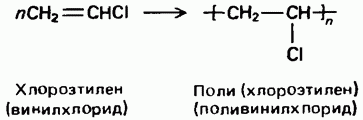 /71
48
3.  Elastomerii
3. Elastomerii reprezintă o clasă de polimeri, cunoscuţi sub fromă de cauciucuri.
Elastomerii
Cauciucuri Naturali
Cauciucuri Sintetici
Cauciucuri  siliconici
/71
49
Avantajele elastomerilor:

rezistenţa mare la sfărâmare, atunci când sunt penetraţi cu ac

rezistenţa la solvenţi

rezistenţa la radiaţii şi ozon

impermeabilitate la gaze şi umiditate 

elasticitate.
Utilizarea elastomerilor:



Pentru flacoane tip antibiotic

Pentru perfuzii
/71
50
4.  Metale şi aliaje
4. Metale și aliaje
Pentru condiţionarea primară a medicamentelor se folosesc:
Aluminiul. Se foloseşte sub forma unui aliaj de puritate de 99% în proporţii cele mai mari din cauza greutăţii reduse, rezistenţei chimice. Din el se prepară tuburi, capace pentru flacoane de tip penicilină, etc.
Cositorul (stanium). Se foloseşte sub formă de aliaj cu cel puţin 97% Sn.
Plumbul. În ultimul timp se foloseşte tot mai puţin din cauza toxicităţii sale.
Tabla zincată. Are o mare rezistenţă mecanică, fizică şi chimică.  Se foloseşte pentru confecţionarea containerelor, ustensilelor, pieselor ale aparatelor ce intră în contact direct cu medicamente.
/71
51
5. Porţelanuri 
	Se folosesc pentru recipient destinate păstrării excipienţilor semisolizi, unguentelor. 
6. Hârtie şi cartonul	
	Hârtia se utilizează frecvent pentru condiționarea primară a medicamentelor solide: pulberi, comprimate, granule, produse vegetale (ceaiuri).	
	Cartonul se folosește pentru fabricarea de cutii, la ambalarea secundară.	
	Dezavantajul principal: nu asigură protecția la umiditate sporită, la aer, oxigen din el și microorganisme.	
	Pentru a îmbunătăți proprietățile hârtiei ea se prelucrează special, se acoperă cu ceara, se asociază cu metalele (mai ales cu aluminiu) sau cu materialele plastice. 
	Ele se aplică prin termosudare (термосварка) (tehnica Blister).
/71
52
Avantajele și dezavantajele ale diferitor materiale de condiționare
/71
53
Tipuri de recipiente și articole de condiționare primară
Pentru condiționarea multiplelor forme farmaceutice este nevoie de diferite tipuri de recipiente cu diverse compoziții, forme, aspecte și dimensiuni. 

Pentru aceasta se utilizează:
Recipiente incolore, penru toate formele stabile
Recipiente fotoprotectoare, ele sunt rezistente la lumină și sunt destinate medicamentelor fotosensibile
Recipiente bine închise – trebuie să protejeze conținutul de mediul extern
Recepiente închise ermetic – pentru evitarea oricărei modificări în conținutul medicamentului
Recipiente cu o singură doză
Recipiente cu mai multe doze -  asigură stabilitatea medicamentului pe parcursul utilizării pe toată perioada de administrare. Ele au diferite sisteme de închidere, din sticlă, material plastic sau metal, prevăzute în interior cu rondele.
/71
54
Pentru diferite forme farmaceutice se utilizează:
1. Flacoane din sticlă, multidoze:
Sticle medicinale incolore sau brune, de formă cilindrică. 
Sticle medicinale  cu striuri (caneluri/ пазы) de formă cilindrică
Sticle ovale cu striuri.
Sticle cilindrice sunt indicate pentru majorarea medicamentelor lichide de uz oral: soluții, siropuri, mixturi, emulsii, suspensii, soluții extractive.
Sticlele ovale se utilizează pentru preparatele de uz extern – ape de gură, gargarisme, inhalații, loțiuni, soluții cu antiseptice, etc.
/71
55
Pentru diferite forme farmaceutice se utilizează:
2. Flacoane din plastomeri, multidoze. 
Ele pot fi:
 rigide, 
flexibile, 
opace sau transparente. 
Se indică mai ales pentru medicamentele lichide de uz extern. Unele recipiente au un orificiu picător în capac.
3. Flacoane picătoare, multidoze. Pot fi din sticlă sau din plastic, cu dop picător. Sunt destinate administrării de preparate lichide pe mucoase – oftalmică, nazală, etc.
/71
56
Pentru diferite forme farmaceutice se utilizează:
4. Recipiente pentru preparate semisolide, multidoze. 
De regulă, acestea sunt cutii din sticlă, plastomeri sau metale, de formă cilindrică, cu deschidere largă, incolore sau colorate, inchise cu capac care se înșurubează. 
Se folosesc pentru a condiționa în timp formele semisolide (unguente, paste) sau solide (supozitoare, comprimate, pulberi) cât și pentru medicamente industriale și cosmetice.

5. Recipiente pentru comprimate și capsule.  
Ele sunt fabricate din sticlă, plastic sau metal, au forma cilindrică cu sau fără caneluri, cu închidere care se înșurubează sau rezistentă la deschiderea de către copii.
/71
57
Pentru diferite forme farmaceutice se utilizează:
5. Recipiente cu sisteme de închidere speciale. 
Sunt destinate pentru condiționarea de aerosoli sub presiune, spray-uri, etc.

6. Recipiente cu mai multe doze, condiționate individual. 
Sunt cele mai moderne și se aplică pentru formele farmaceutice solide. Cel mai des ele sunt confecționate după tehnica blister.
/71
58
Ambalarea medicamentelor
După procedeul de condiționare primară, are loc ambalarea medicamentului (condiționarea secundară). 
Ambalarea secundară are un rol principal de a proteja mecanic ambalajul primar. 
Pentru aceasta recipientul cu medicament se ambalează în cutie de carton, care este inscripționată cu toate informațiile necesare pentru consumător:
numele întreprinderii de producere
Denumirea și formula calitativă și cantitativă a produsului
Concentrația
Forma farmaceutică
Capacitatea recepientului
Numărul de doze
Data preparării
Termenul de valabilitate
Modul și calea de administrare.
/71
59
Ambalarea medicamentelor
În fiecare cutie se introduce fișa de control cu data fabricării, numărul partidei, numărul verificatorului, și prospectul medicamentului, cu date fizico-chimice și farmacologice (modul de utilizare, indicații, contraindicații, efecte secundare, etc.), unele precauții de păstrare, etc. 
După ambalare urmează procesul de grupare, care constă în aceea că o cantitate oarecare de cutii să ambalează în pachete din hârtie, pe care, la fel, se indică toată informația despre medicament. 
Aceasta ușurează manipularea, transportarea și sistematizarea medicamentelor.
/71
60
Depozitarea medicamentelor
Pentru a menține stabilitatea medicamentelor, ele trebuie să fie păstrate în condiții corespunzătoare. 
În farmacopee, pentru produse farmaceutice, condițiile generale de păstrare sunt indicate în monografiile generale sau individuale.
Pentru produsele oficinale, condițiile de păstrare sunt indicate în monografiile individuale.
În cazul producerii industriale, producătorul este obligat să precizeze condițiile de păstrare în Fișa de fabricație și în Norma internă.
/71
61
Expresii folosite pentru temperaturile de păstrare a medicamentelor și a substanțelor farmaceutice
/71
62
Depozitarea medicamentelor

Prin fierit de lumină se înțelege că recipientele trebuie să fie fabricate din sticlă brună sau alte materiale care nu permit trecerea luminii. Recipiente se păstrează în dulapuri închise.
Prin fierit de umiditate  se înțelege păstrarea în recipiente închise sau ermetice și în prezența unei substanțe deshidratante, care deseori se plăsează în dopul recipientului.
În cazurile speciale, pentru unele produse (antibiotice, seruri, vaccinuri), este prevăzută păstrarea în frigider (+40C).
Substanțele farmaceutice și medicamentele se păstrează în ordinea alfabetică, pentru a ușura evidența.
Medicamentele sunt aranjate după termenul de valabilitate
/71
63
Depozitarea medicamentelor
Substanțele farmaceutice, produse vegetale, produse industriale și oficinale înscrise în tabelele Separanda (Alte substanţe decît cele toxice, stupefiante, psihotrope şi precursorii acestora) și Venena (Substanţe toxice, stupefiante, psihotrope şi precursori) se păstrează în dulapuri speciale, sub cheie, cu evidență separată. Eliberarea acestora este supusă Legii cu privire la substanțe toxice și stupefiante.
/71
64
Depozitarea medicamentelor
Medicamentele toxice: efectul terapeutic apare la administrarea unei cantităţi foarte mici (care???) de medicament. Aceste medicamente determină dependenţă fizică şi psihică şi se eliberează doar pe bază de reţetă, fiind păstrate în farmacii la Venenă – un dulăpior cu uşi duble (ex: morfină, cocaină). 
Medicamente puternic active: aceste medicamente sunt puternic active şi se păstrează în farmacii la Separanda – un dulăpior cu un singur rând de uşi (ex: fenobarbital, diazepam, xanax).
Medicamentele obişnuite (anodine): acestea au o toxicitate redusă la doze normale. Ele se eliberează la cerere, fără prescripţie medicală – paracetamol, aspirină.
/71
65
Materialele principale folosite ca dopuri sunt pluta, cauciucul, materialele plastice, hârtia, sticla.
Mijloacele de astupare plastice se folosesc ca dopuri de înșurubare sau închidere. 
Sticla se folosește ca dop șlifuit. 
Aluminiul – în formă de capace de astupare. 
Pentru etanșarea (запечатывание) capacelor metalice se recomandă folosirea garniturii de plastic sau cauciuc. 
Pentru etanșare se mai utilizează și diferite amestecuri de parafină topită, care după răcire se solidifică.
/71
66
Divizarea medicamentelor
Divizarea (деление) reprezintă procesul tehnic de dozare prin măsurare a volumului (la lichide) sau cântărire (la solide) a preparatelor în așa cantități care sunt îndeajuns pentru bolnav pe o perioada oarecare de timp. 

La uzine moderne acest proces este mecanizat sau chiar automatizat.	

La ambalarea și divizarea medicamentelor se realizează operații de pregătire preventivă a ambalajului prin dezinfectare, spălare și uscare.
/71
67
Etichetarea medicamentelor industriale
Etichetarea se realizează sau prin lipirea etichetelor sau prin impregnarea (пропитка) pe materialul ambalajului a textului cu vopsea specială care nu se spală. 
LEGE Nr. 1409 din  17.12.1997  cu privire la medicamente 
Articolul 24. Etichetarea medicamentelor
    (1) Pe ambalajul exterior (iar în cazul cînd acesta nu există, pe ambalajul primar) al medicamentului trebuie să fie specificată următoarea informaţie:
/71
68
Etichetarea medicamentelor industriale
a) denumirea medicamentului, urmată de denumirea comună internaţională, în cazul în care conţine numai un ingredient activ şi dacă denumirea lui este generică. Atunci cînd medicamentul este fabricat în mai multe forme farmaceutice şi modalităţi de dozaj, în denumirea lui se  include forma farmaceutică şi/sau concentraţia (pentru sugari, copii sau adulţi);
а) наименование лекарства, затем - непатентованное  международное название в случае наличия только одного активного ингредиента и если этот препарат является генериком. Если лекарство выпускается в разных лекарственных формах и дозировках, в его наименование  включается указание на лекарственную форму и (или) концентрацию (для новорожденных, детей или для взрослых);
/71
69
Etichetarea medicamentelor industriale
b) ingredienţii activi, exprimaţi cantitativ pe unităţi de dozaj sau, în funcţie de modul de administrare, pe unitate de volum sau greutate, folosind denumirea lor comună internaţională;
c) forma farmaceutică şi compoziţia exprimată în masă, volum sau numărul de doze;
b) активные ингредиенты, выраженные количественно на единицу дозы или, в зависимости от способа приема, на единицу объема или массы, с использованием непатентованных международных названий; 

с)лекарственная  форма  и     состав, выраженный в массе, объеме или количестве доз;
/71
70
Etichetarea medicamentelor industriale
d) перечень основ, содержащихся  в лекарственной  форме,  - для инъекционных,офтальмологических  препаратов или лекарств, предназначенных  для новорожденных и детей;
    е) порядок применения  и, в случае необходимости, способ приема  или введения;
    f) специальные условия хранения, если это необходимо;
    g) предостережения и меры предосторожности;
    h) дата изготовления (номер серии);
    i) дата истечения срока годности или срок годности;
    j) наименование и адрес производителя;
    k) специальное предостережение "Беречь от детей".
    (2) Для лекарственных  препаратов, предназначенных к использованию в ветеринарии, обязательна надпись "Для ветеринарных целей".
d) lista excipienţilor ce se conţin în forma farmaceutică - pentru preparatele injectabile, de uz oftalmologic sau destinate sugarilor  şi copiilor;
e) modul şi, după caz, calea de administrare sau  particularităţile de utilizare;
f) condiţiile speciale de păstrare, după caz;
g) atenţionările şi precauţiile necesare;
h) data fabricării (numărul de serie);
i) data expirării valabilităţii sau termenul de valabilitate;
  j) denumirea şi adresa producătorului;
k) precauţia specială "A nu se lăsa la îndemîna copiilor".
  (2) Produsele medicamentoase destinate medicinei veterinare vor fi marcate cu indicativul "De uz veterinar".
/71
71